Unit 3: Cracking the “Chemists Code”: Periodic Table
3.3
AGENDA
DATE: 

TOPIC/ Objective: 
I will analyze the organization of the periodic table by its groups & periods. 

Essential question: 
How is the periodic table organized?
Do Now
Introduction
Mini-Lesson
Summary
Work Period
Exit Slip
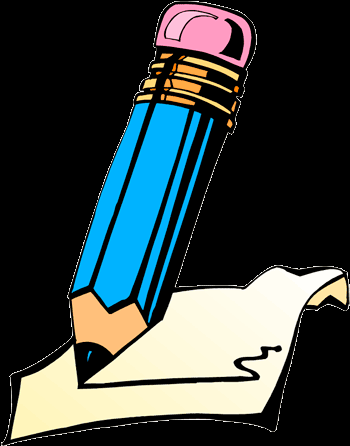 DO NOW: 
Complete Do Now sheet. You have 5 minutes.
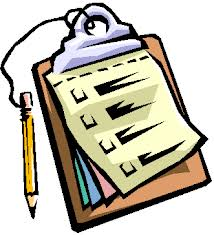 Unit 3: Cracking the “Chemists Code”: Periodic Table
3.3
How is the periodic table organized?
Do Now (In Your Interactive Notebook)
Title: Metal, Nonmetal, Metalloid Freewrite (pg 20)

Compare and Contrast the substances at your table in terms of physical properties (both intensive and extensive properties). Predict if each substance is a metal, nonmetal or metalloid based from the properties you described.

Refer to 12 Power Words!
12/21/15
2
Unit 3: Cracking the “Chemists Code”: Periodic Table
3.2
How can we classify elements by 
metals, nonmetals, and metalloids?
Period 4
12/21/15
3
Unit 3: Cracking the “Chemists Code”: Periodic Table
3.2
How can we classify elements by 
metals, nonmetals, and metalloids?
Period 6-7
12/21/15
4
Unit 3: Cracking the “Chemists Code”: Periodic Table
3.3
How is the periodic table organized?
QUESTION
THINK/INK-PAIR/SHARE:
How do you organize the clothes in your closet?
NOTES
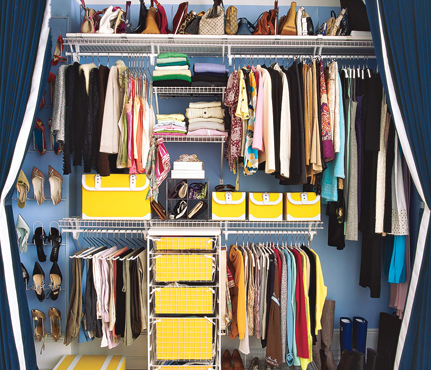 12/21/15
5
Unit 3: Cracking the “Chemists Code”: Periodic Table
3.3
How is the periodic table organized?
QUESTION
What is a group?

What is a period?

What distinguishes a group from a period?

Why are hydrogen and helium on top of the periodic table?
NOTES (Use article to answer)
A group is…

A period is…
12/21/15
6
Unit 3: Cracking the “Chemists Code”: Periodic Table
3.3
How is the periodic table organized?
Use Reference Table
12/21/15
7
Unit 3: Cracking the “Chemists Code”: Periodic Table
3.3
How is the periodic table organized?
Use Reference Table
12/21/15
8
Unit 3: Cracking the “Chemists Code”: Periodic Table
3.3
How is the periodic table organized?
QUESTION
STOP & JOT:
What is a trend?

Examples of trends?

Why do we care? (in real life and in chemistry)
NOTES
12/21/15
9
Unit 3: Cracking the “Chemists Code”: Periodic Table
3.3
How is the periodic table organized?
QUESTION
What is the trend of valence electrons for groups? Cite evidence using periodic table.


What is the trend of valence electrons for periods? Cite evidence using periodic table.
NOTES
12/21/15
10
Unit 3: Cracking the “Chemists Code”: Periodic Table
3.3
How is the periodic table organized?
QUESTION
One question I still have is…
NOTES
1.
SUMMARY:
12/21/15
11
Unit 3: Cracking the “Chemists Code”: Periodic Table
3.3
How is the periodic table organized?
Searching the periodic table:
List the atomic numbers of the elements in Period 4:

Write the symbols of these elements:

Name the lightest element in Period 4.

 Name the heaviest element in Period 4.
12/21/15
12
Unit 3: Cracking the “Chemists Code”: Periodic Table
3.3
How is the periodic table organized?
Searching the periodic table

5. To which group does each of these elements belong?
Lithium: ____________        e) nitrogen: _____________
Beryllium: __________         f) oxygen: ______________
Boron: _____________         g) fluorine: _____________
Carbon: ____________         h) neon: _______________
12/21/15
13
Unit 3: Cracking the “Chemists Code”: Periodic Table
3.3
How is the periodic table organized?
Searching the periodic table

6) Find calcium on the Periodic Table.
What is the atomic number of calcium? ___________
To which period does calcium belong? ____________
To which group does calcium belong? ____________
Name the elements that have many properties like Ca.
Which of these elements you listed is the lightest
Which of these elements you listed is the heaviest?
12/21/15
14
Unit 3: Cracking the “Chemists Code”: Periodic Table
3.3
How is the periodic table organized?
Searching the periodic table

Which member of group 13 is found in the second period?
(1) Be 		(2) Mg		(3) B		(4) Al
 
Elements on the modern periodic table are arranged in order of increasing
(1) Atomic mass			(2) Atomic number
(3) Number of neutrons		(4) Number of valence electrons
12/21/15
15
Unit 3: Cracking the “Chemists Code”: Periodic Table
3.3
How is the periodic table organized?
Searching the periodic table

In which group of the periodic table is oxygen located?
1	(2) 2		(3) 16		(4) 17
 
Which element is in Group 2 and Period 7 of the Periodic Table?
a. magnesium
b. manganese
c. radium
d. radon
12/21/15
16
Unit 3: Cracking the “Chemists Code”: Periodic Table
3.3
How is the periodic table organized?
HOMEWORK:
Finish classwork of 3.3

Write a summary of today’s lesson

Create one question

Highlight important information from the lesson
12/21/15
17
Unit 3: Cracking the “Chemists Code”: Periodic Table
3.3
How is the periodic table organized?
EXIT SLIP
Make sure you get your trackers checked!
12/21/15
18